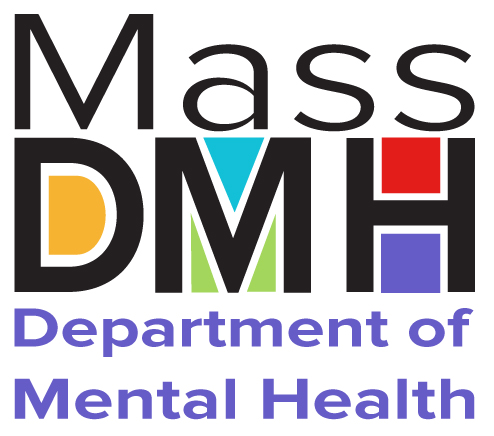 ACCS Provider Webinar SeriesSession #2: ACCS Billing Readiness
May 23, 2018
Agenda
Introductions
Contract Structure
Service and Attendance Codes
HIPAA Onboarding 
Provider readiness
Testing
Transition from SDR to HIPAA billing
Helpful Links
Next Steps
2
ACCS Provider Webinar, Session #2
5/23/2018
[Speaker Notes: •	The budget includes an additional $4M in the 5046-0006 Adult Mental Health Services account for the expansion of community-based placements for discharge ready individuals currently in the Department’s continuing care facilities.  

•	Budget increases in the 5046-2000 Homeless Services account supports $1M to expand housing first options for homeless individuals.   

•	The FY16 budget includes an increase of $500K for MCPAP to expand services to address mental health concerns in pregnant and post-partum women within the 5042-5000 Child/Adolescent Services account. 

•	Budget increases in the 7004-9033 DMH Rental Subsidy Appropriation by $500K, which will support approximately 80 rental subsidies. 


•	The FY16 GAA restored cuts taken in House 1: a) Child/Adolescent Individual and Family Flexible Support Services $5.953M in the 5042-5000; b) $1.73M to the Recovery Learning Center; c) Research contracts $1.3M and d) Forensic Services within the Adult Court Clinics $1M in the 5046-0000. 

•	Budgetary reductions in the 5011-0100 Operations of the Department appropriation - $655K; Family Partners in the 5042-5000 appropriation - $1.6M; Operations of Hospital Facilities by $1M below House 1 and $1.2M reduction in overtime spending; and elimination of Administrative Services Organization (ASO) - $750k in the 5047-0001. 

•	The FY16 budget assumed the transfer of state-operated Emergency Services Programs (ESPs) in the southeast to MassHealth and associated savings; however, due to implementation timing delays, the Department is confronting a  $4.6M exposure across several DMH appropriations.

•	ERIP Impact: Loss of 164.3 FTEs with salaries totaling $12.3M.  

•	Pending passage of the FY15 Final Supplemental Budget:

o	Section 35 Women’s Addiction and Treatment unit on the grounds of Taunton State Hospital - $5.8M.

o	PAC of $2M to offset Chapter 257 increases.

o	Reserve Draw for Chapter 257 Vendor Rate increases in Adult Homelessness Supports - $404k, annualizing to $807k; Family Stabilization - $111k, annualizing to $221k; Clubhouse - $946k; Youth Intermediate-Term Stabilization - $1M, annualizing to $2.1M.

o	POS Salary Reserve that will impact DMH vendors, totaling $2.7M.]
Introductions
EIM/ESM Team
Pat Correia,  EIM Business Manager
Brian Dufresne, EIM Operations and Application Manager
DMH Management and Budget
Chuck Pukmel, Director of Contract Administration, Audit and Systems
DMH Mental Health Services
Beth Lucas, Assistant Commissioner for Mental Health Services
3
ACCS Provider Webinar, Session #2
5/23/2018
Contract Structure
Unit Rate
SDR/HIPAA
Accommodation Rate (occupancy)
Accommodation Rate (AR) Invoice
Offset reporting
Cost Reimbursement (Contingency and Employment Transition Fund)
Invoice lines for contingency and employment transition funds
Back-up documentation to support approval of contingency funds
Transitional Employment quarterly report

Billing Guidelines and supplemental reporting (staff vacancy, offsets, contingency funds) to be developed
DMH is working through details on how the contracts will be set-up
4
ACCS Provider Webinar, Session #2
5/23/2018
Service and Attendance Codes – Integrated Teams and SIEs
Service Codes
Integrated Team – 1 code
SIEs – 3 codes (rate categories)

Attendance Codes – 3 codes
Enrolled, No Contact
Enrolled, Contact
Enrolled, Rehab

Working definition of “contact”: any in-person contact with the Person, may be brief in nature (not telephonic or Skype)
5
ACCS Provider Webinar, Session #2
5/23/2018
Service and Attendance Codes – GLEs and IGLEs
Service Codes
GLEs – 3 codes (rate categories)
IGLEs – 14 codes (IGLE type and rate category)

Attendance codes – 5 codes
Enrolled, In Bed, Contact
Enrolled, In Bed, Rehab
Enrolled, Not In Bed, No Contact
Enrolled, Not In Bed, Contact
Enrolled, Not in Bed, Rehab
6
ACCS Provider Webinar, Session #2
5/23/2018
HIPAA Onboarding – Provider Readiness
Decision to prepare for HIPAA billing
Decision to claim directly or engage clearing house
Confirm active EIM account for the organization
Confirm appropriate technical and business support staff for testing and implementation of HIPAA claims
Confirm EIM account for each staff
Obtain and review HIPAA Implementation Guides
Obtain and review EIM Companion Guide
Submit DMH HIPAA Billing Request Form
7
ACCS Provider Webinar, Session #2
5/23/2018
HIPAA Onboarding – Testing
DMH acknowledges and validates request
DMH engages EIM Operations team
EIM Operations configuration and testing
Effectiveness and timeliness determined by provider technical and HIPAA experience and readiness
77% of providers fail compliancy on first attempt
Typical timeframe is 60-90 days minimum; has taken as long as 250 days
EIM Operations certifies vendor readiness
DMH notifies provider of approval
8
ACCS Provider Webinar, Session #2
5/23/2018
Transition from SDR to HIPAA
Contracts start with SDR billing
Transition to HIPAA – Onboarding timeline unique to each provider, based on:
Provider readiness
DMH/EIM Operations readiness
Establish data transfer from EIM to DMH
Prepare reports necessary for billing approval
Compliance Testing
Collaborative and transparent process
EIM Operations and DMH support
9
ACCS Provider Webinar, Session #2
5/23/2018
Helpful Links
https://www.mass.gov/files/documents/2016/07/sf/hipaa-5010-companion-guide.pdf
mass.gov/accs
http://www.mass.gov/vg/5010
https://www.cms.gov/Medicare/Billing/ElectronicBillingEDITrans/index.html
https://nppes.cms.hhs.gov/#/
10
ACCS Provider Webinar, Session #2
5/23/2018
Next Steps
DMH
Distribute draft Service and Attendance Codes 
Distribute DMH HIPAA Billing Onboarding Process document
Develop Billing Guidelines and supplemental reporting

ACCS Providers
Review documents 
Complete online survey

https://www.surveymonkey.com/r/HIPAA_Onboarding
11
ACCS Provider Webinar, Session #2
5/23/2018